Accel Precalc
Unit 8: Extended Trigonometry
Lesson 4: Polar Coordinates (Part 1)
EQ: How do you graph polar coordinates and how do you write alternative forms of a polar coordinate?
Part 1:  Graphing Polar Coordinates
Recall:
Rectangular Coordinate Plane
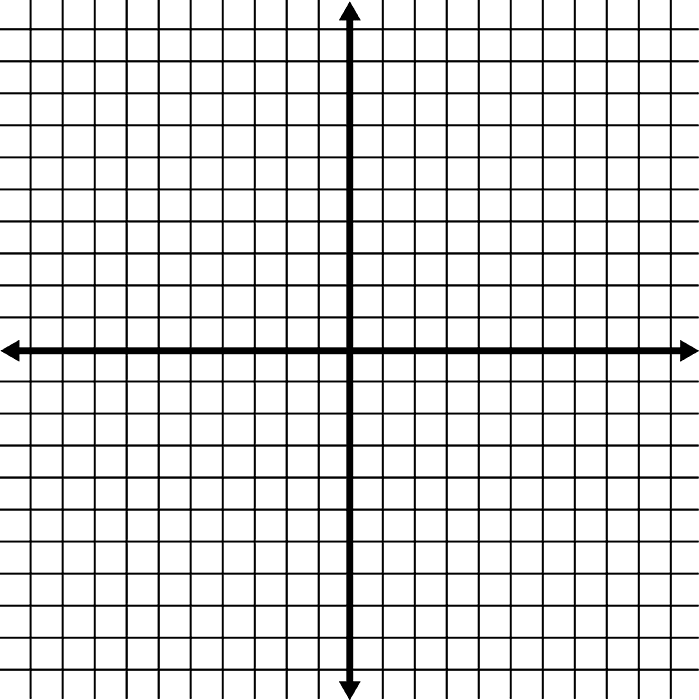 II
I
origin
P(x, y)
quadrants
coordinates
III
IV
How many ways are there to define a point in the rectangular plane?
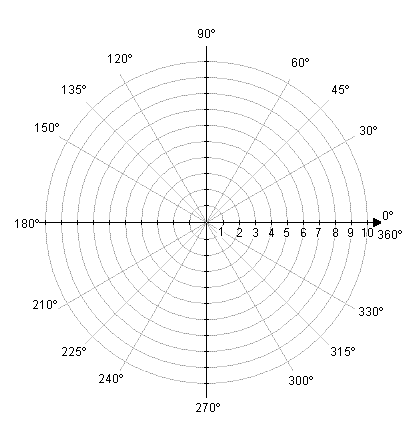 Polar Coordinate System
pole
r,   
coordinates
P(__, __)
Positive direction from the pole
r
Negative  direction from the pole
-r
Ex.  Graph these points.
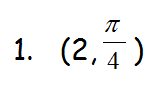 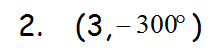 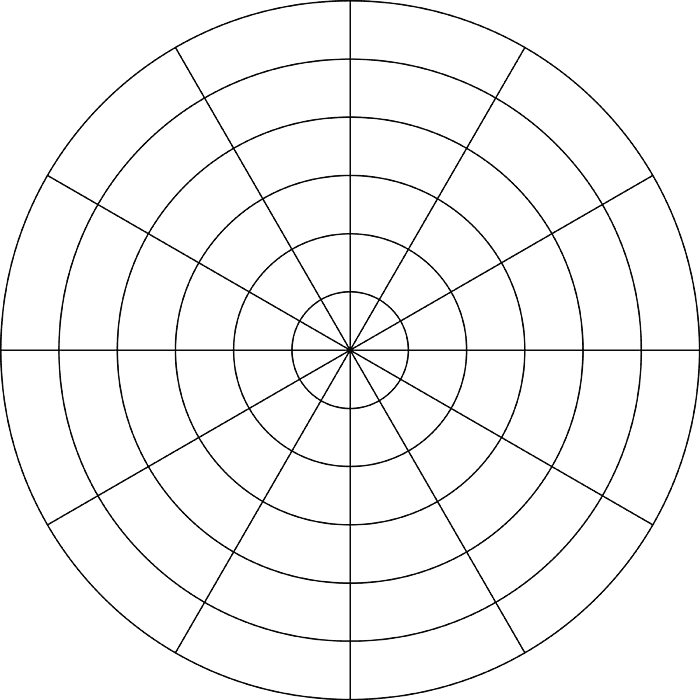 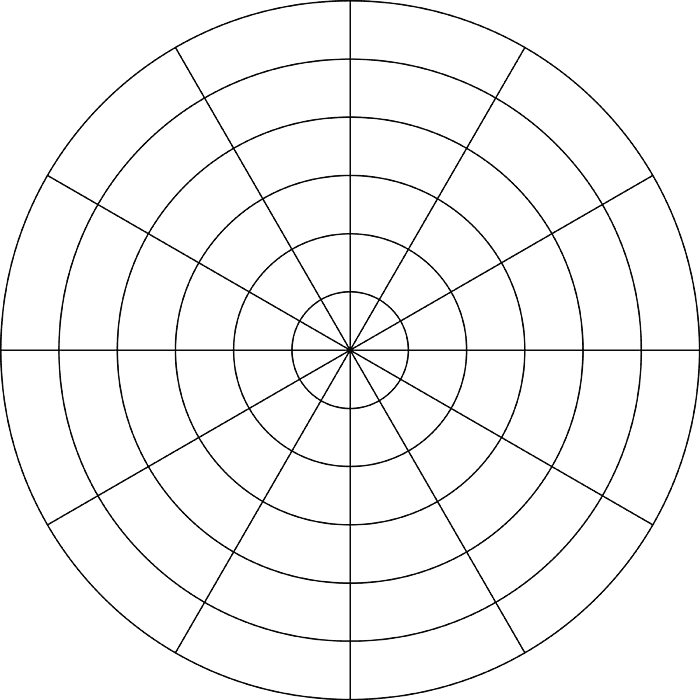 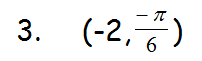 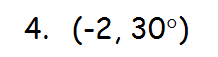 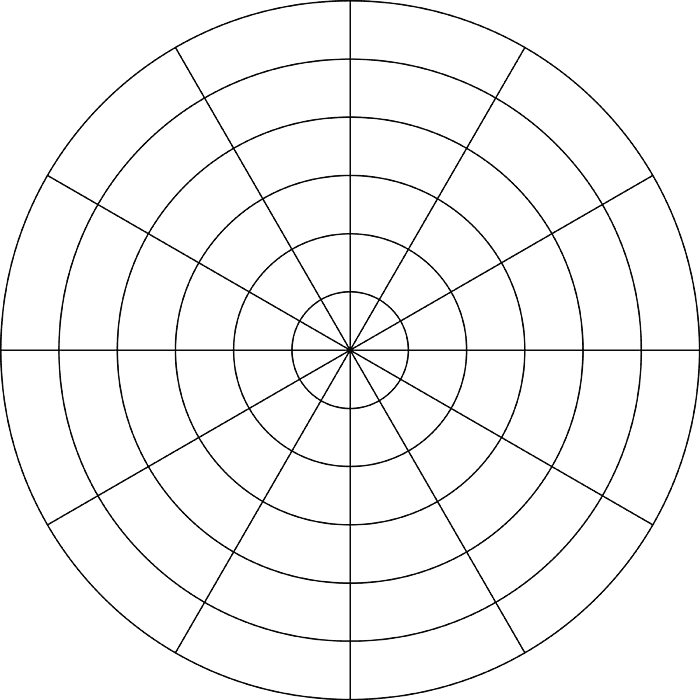 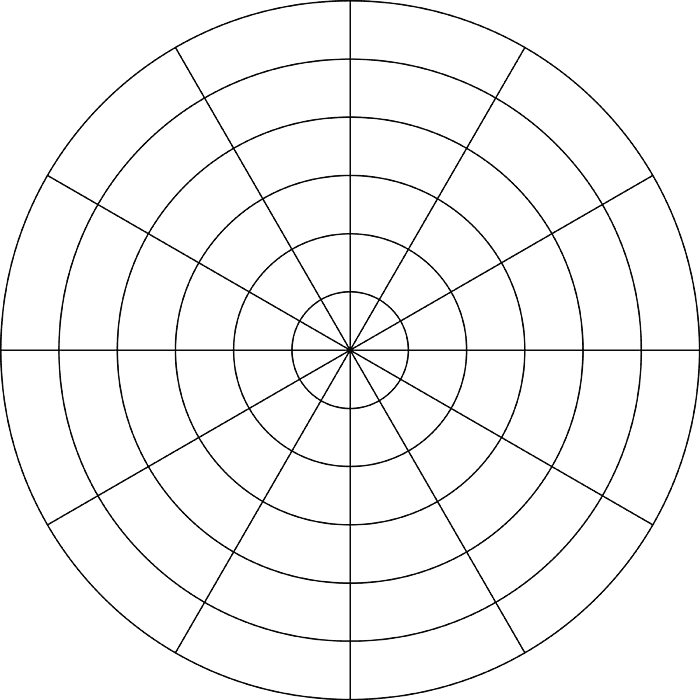 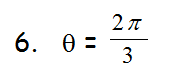 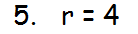 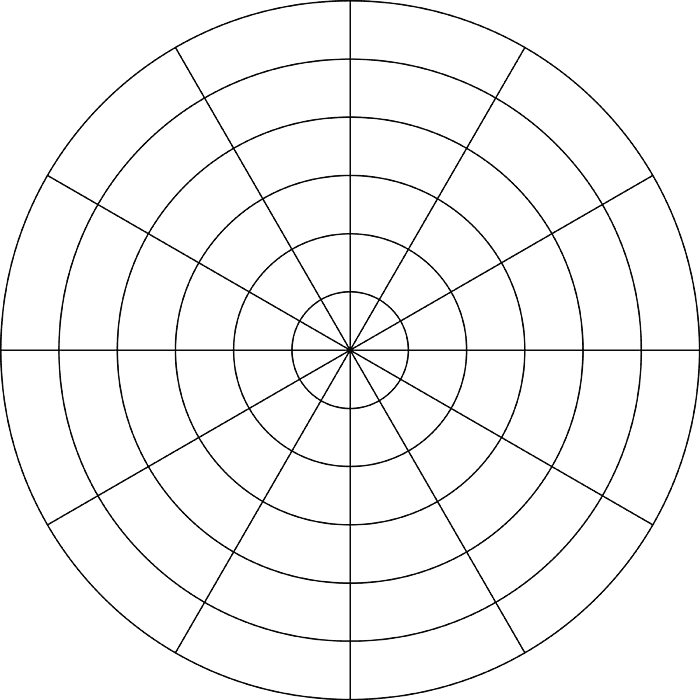 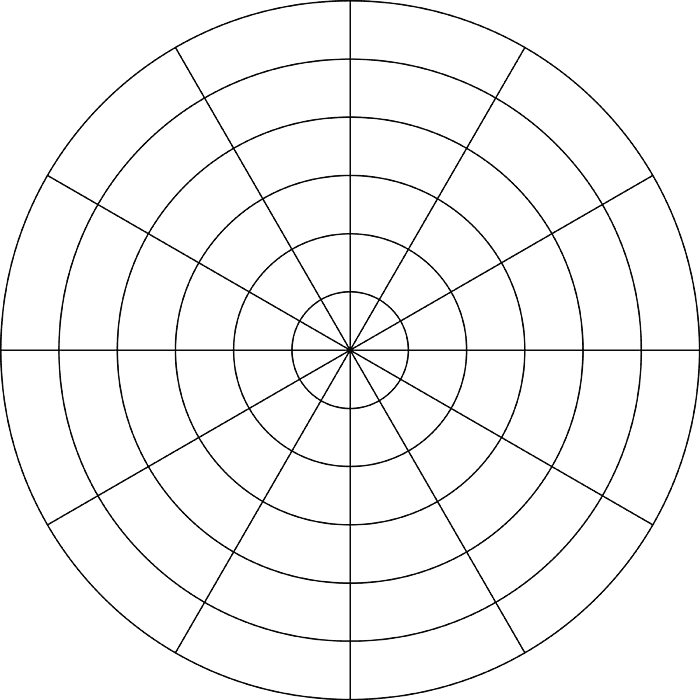 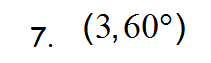 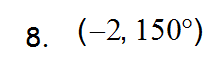 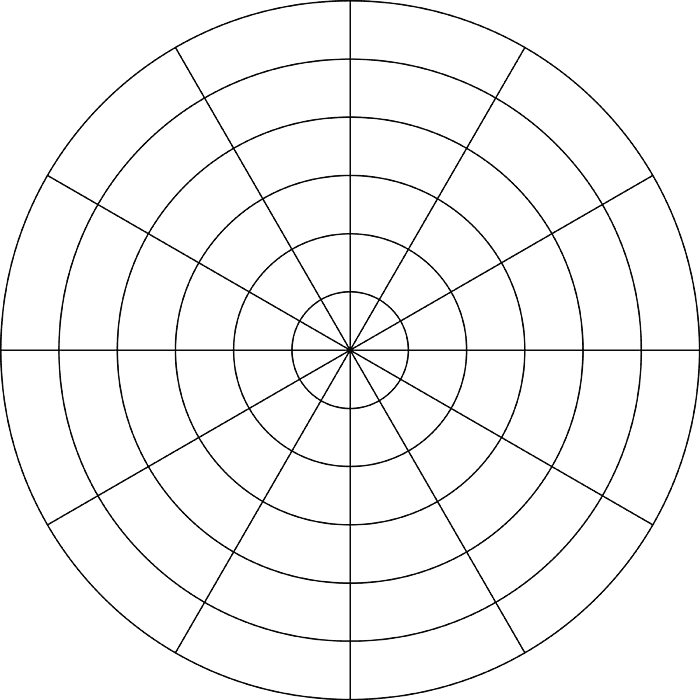 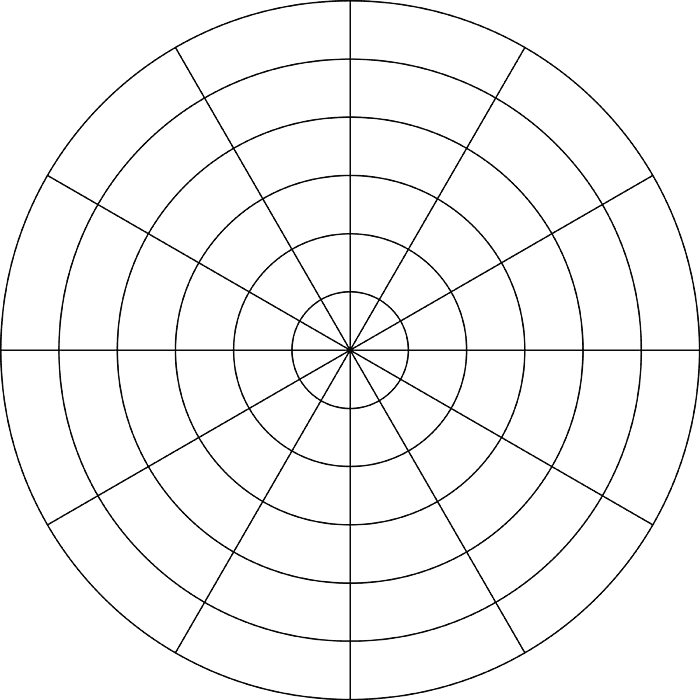 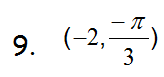 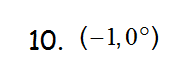 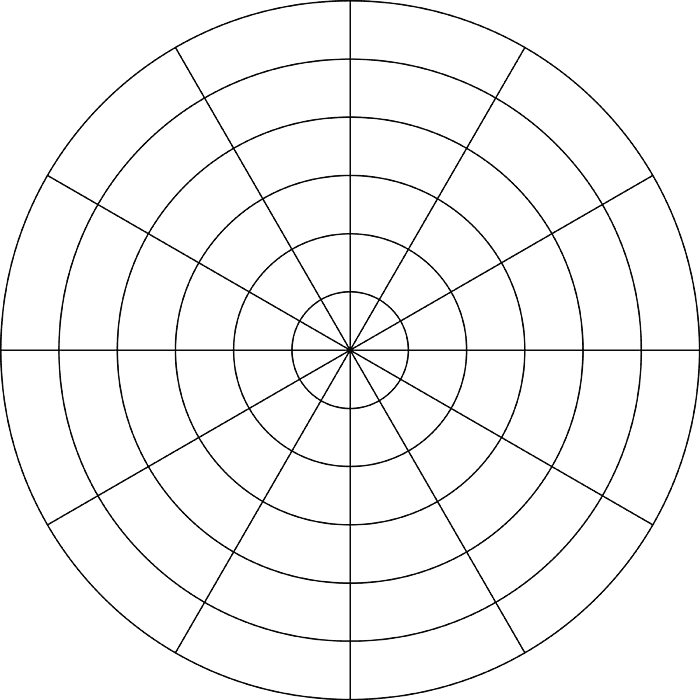 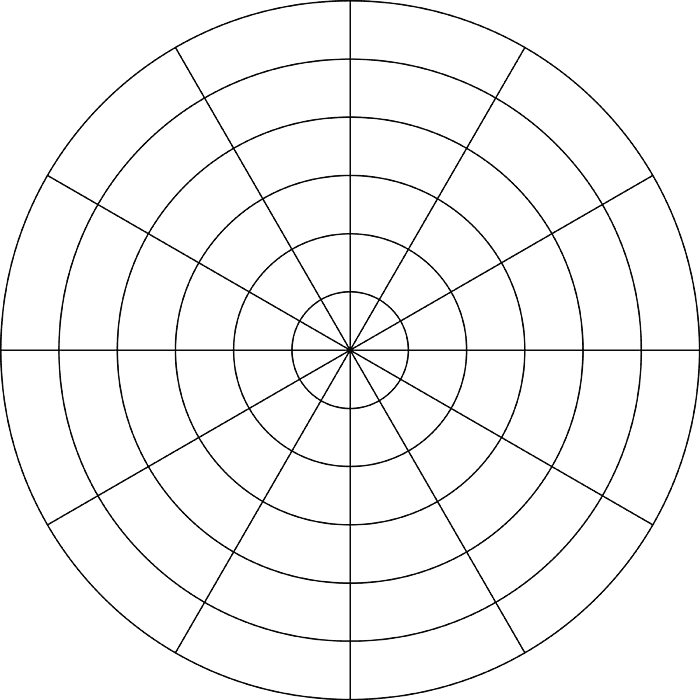 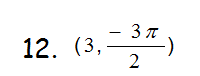 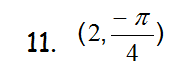 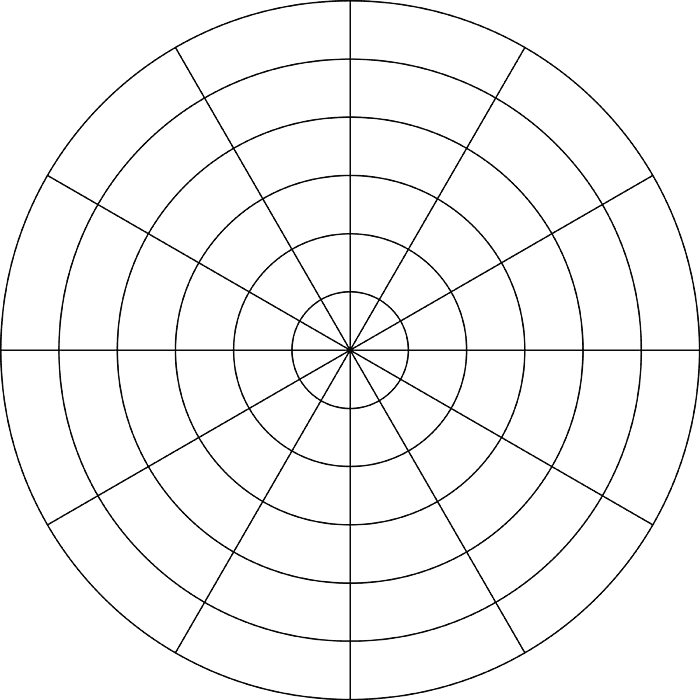 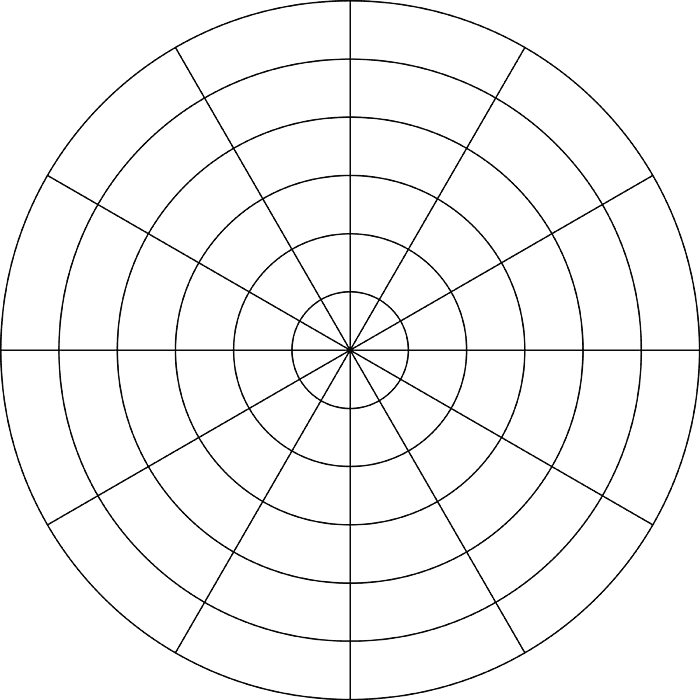 Alternative Forms of the Coordinate of a Point:
Given P(3, 60),state 4 pair of polar coordinates meeting the following conditions:
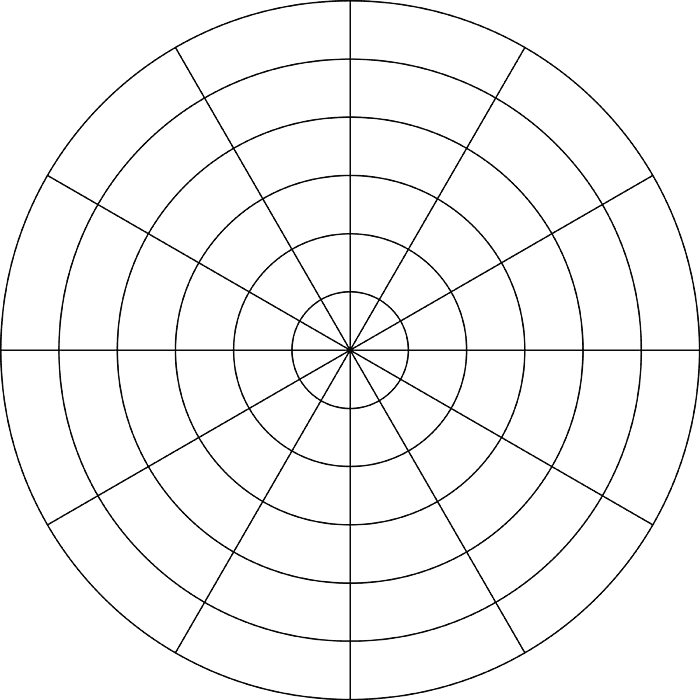 r > 0     and    0 < θ < 360	
 
       ________________
P(3, 60)
r < 0 and    0 < θ < 360

	________________
P(-3, 240)
r > 0 and  -360 <  θ < 0

	_____________
P(3, -300)
P(-3, -120)
IV.	r < 0 and  -360 < θ < 0   _____________
Ex.  Rename (r, θ) using the given conditions.
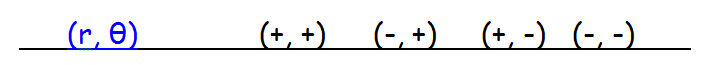 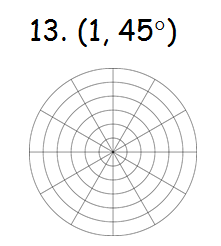 Ex.  Rename (r, θ) using the given conditions.
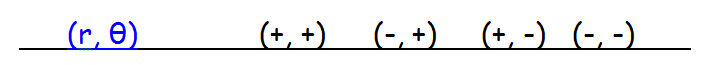 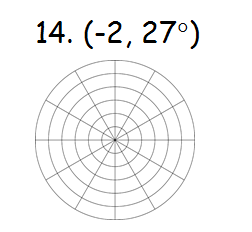 Ex.  Rename (r, θ) using the given conditions.
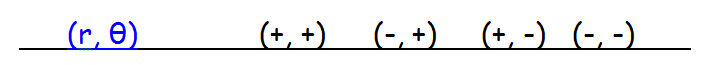 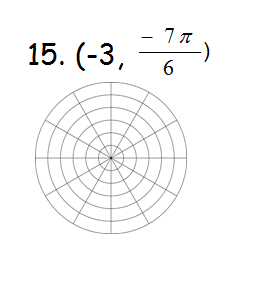 Ex .  State coordinates for each point meeting the
        given conditions.
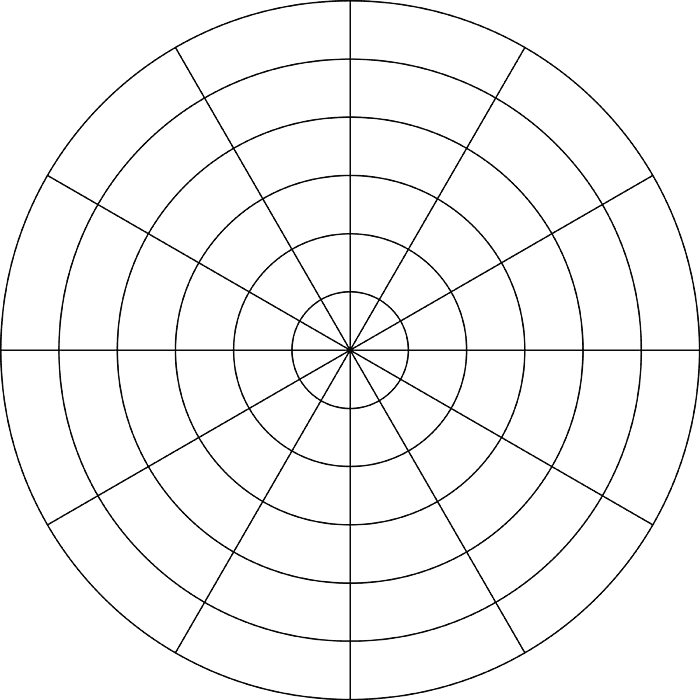 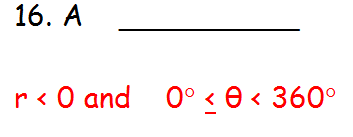 C
A
D
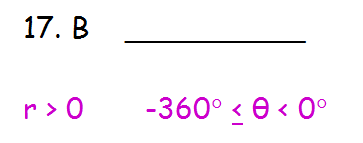 B
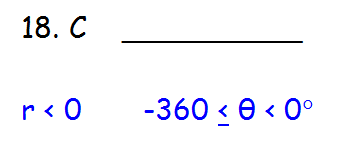 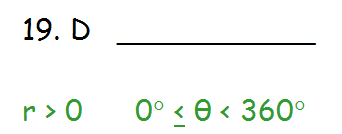 ASSIGNMENT:  
PW #1 Polar Coordinates #1 – 28
PW #2 Graphing Polar Coordinates Parts I & II